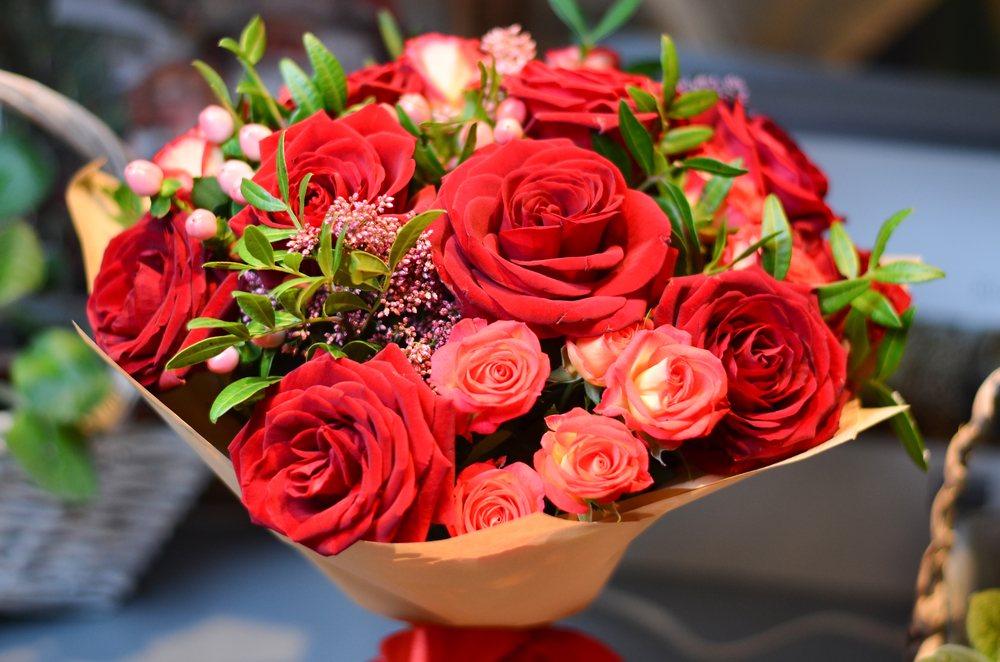 আজকের পাঠে সবাইকে স্বাগতম
পরিচিতি
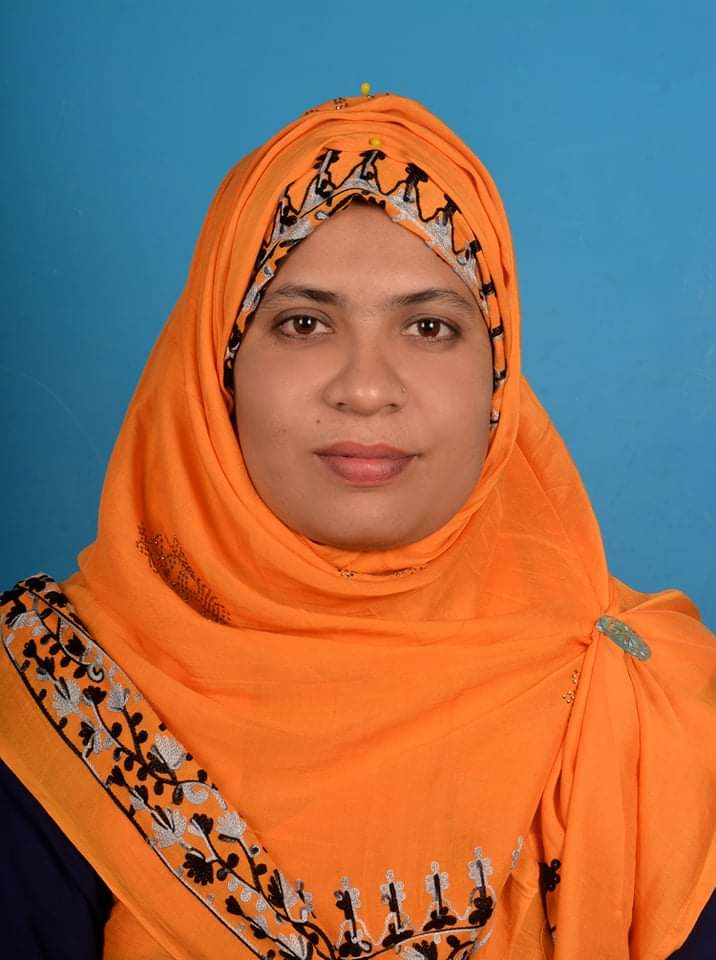 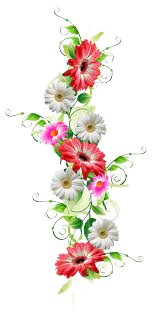 বিষয়ঃ   বাংলাদেশ ও বিশ্বপরিচয়
শ্রেণীঃ    পঞ্চম
সময়ঃ    ৪৫ মিনিট
তারিখঃ 17-06-2022খ্রিষ্টাব্দ
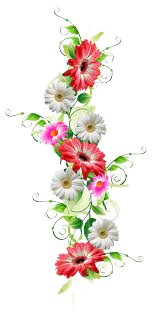 সুলতানা রাজিয়া
সহকারী শিক্ষক
বীরগঞ্জ মডেল সরকারি প্রাথমিক বিদ্যালয়
বীরগঞ্জ,দিনাজপুর।
E-mail-sultanarazia11185@gmail.com
এসো,কিছু ছবি দেখি
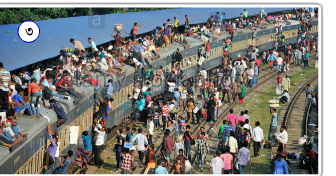 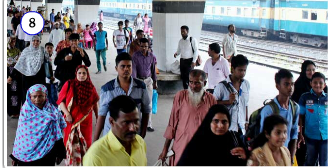 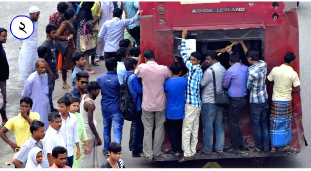 ছবিতে তোমরা কী দেখতে পাচ্ছো ?
জী ,তোমরা ঠিক বলেছ ; ছবিতে আমরা বাংলাদেশের বিভিন্ন ক্ষেত্রে জনসংখ্যার আধিক্য দেখতে পাচ্ছি ।
আজকে আমরা জানবো
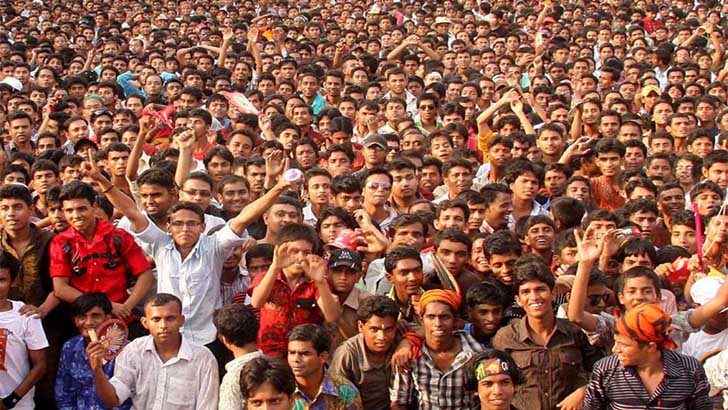 সমাজের উপর অধিক জনসংখ্যার প্রভাব (শিক্ষা,স্বাস্থ্য,পরিবেশ )।
শিখনফল
১২.১.১ মৌলিক চাহিদার উপর জনসংখ্যা বৃদ্ধির প্রভাব বর্ণনা করতে পারবে (শিক্ষা,স্বাস্থ্য ও পরিবেশ) ;
12.2.1 জীবনযাত্রার মানের উপর অধিক জনসংখ্যার প্রভাব ব্যাখ্যা করতে পারবে।
প্রিয় শিক্ষার্থীরা ,তোমরা কী বলতে পার একটি দেশের উন্নয়নের মূল চালিকাশক্তি কী ?
সমাজের অগ্রগতিতে কী গুরুত্বপূর্ণ ভূমিকা পালন করে ?
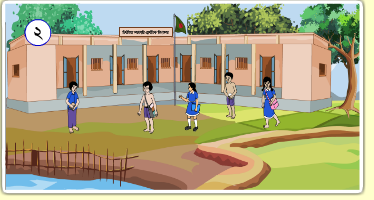 শিক্ষা সমাজের উন্নয়নে বিশেষ  গুরুত্বপূর্ণ ভুমিকা পালন করে ।
তোমরা কী বলতে পার আমাদের মোট জনসংখ্যার কত শতাংশ অক্ষরজ্ঞানহীন ?
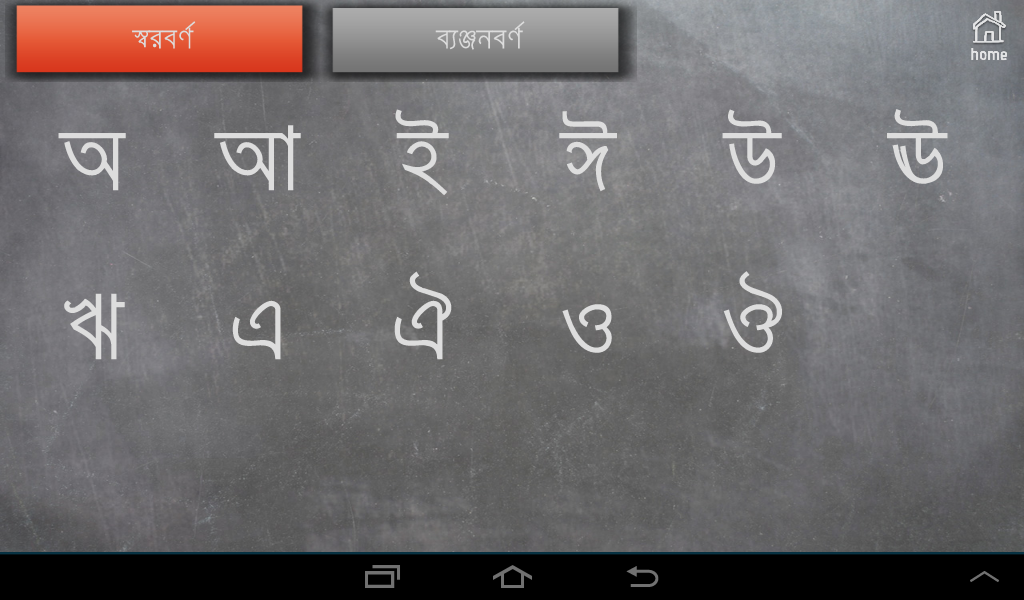 জী শিক্ষার্থীরা ,আমাদের দেশের জনসংখ্যার ৩৫ শতাংশ এখন ও অক্ষরজ্ঞানহীন।
তোমরা বলতে পার কেন আমাদের দেশের অনেক শিশু লেখাপড়া শেষ না করে ঝড়ে পড়ে ?
ছবিটি লক্ষ্য কর ,শিক্ষার্থীরা ।
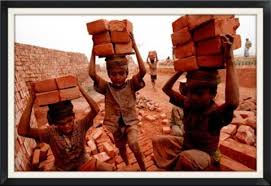 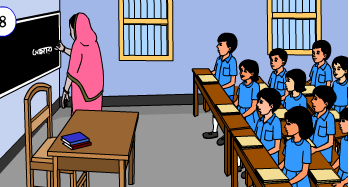 দারিদ্রের কারনে শিশুশ্রমে নিযুক্ত
এর অন্যতম কারন দরিদ্রতা
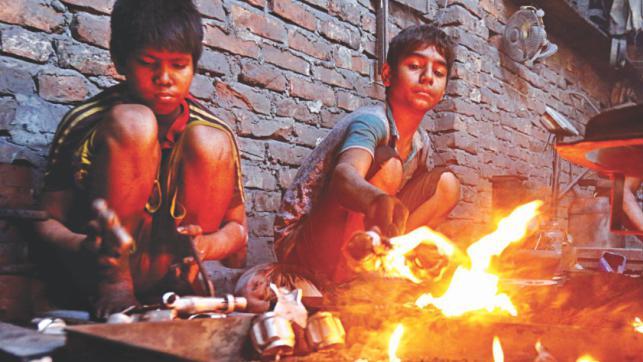 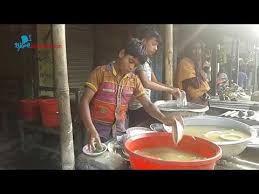 দরিদ্রতার কারনে শিক্ষার্থীরা লেখাপড়া শেষ না করে বিদ্যালয় থেকে ঝড়ে পড়ে।
চলো ,জেনে নেই
পরিবারে সদস্যসংখ্যা বেশি হলে দরিদ্র মা-বাবা তাদের সন্তানদের বিদ্যালয়ে পাঠাতে পারেন না ।
এমনকি অনেক শিশু অভাবের কারনে বিদ্যালয়ে না গিয়ে শিশুশ্রমে নিযুক্ত হয় ।
অনেক শিশু বিদ্যালয়ে ভর্তি হলেও পরিবারকে কাজে সাহায্য করতে গিয়ে লেখাপড়া শেষ না করে ঝরে পড়ে ।
একক কাজ
সমাজের অগ্রগতিতে কী অত্যন্ত গুরুত্বপূর্ণ ভূমিকা পালন করে থাকে ?
আমাদের দেশের কত শতাংশ মানুষ এখনও অক্ষরজ্ঞানহীন ?
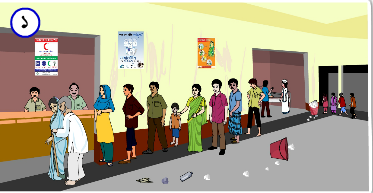 ছবি দেখে তোমরা কী বুঝলে ?
ছবিদুটো লক্ষ্য কর
রোগীরা লাইনে দাঁড়িয়ে আছে কেন ?
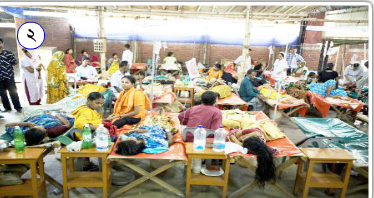 জী শিক্ষার্থীরা ,আমাদের দেশে জনসংখ্যার তুলনায় চিকিৎসকের সংখ্যা অনেক কম। এজন্য এদেশের অনেক মানুষ পর্যাপ্ত চিকিৎসা সেবা পাচ্ছেন না ।
ছবিটি লক্ষ্য কর
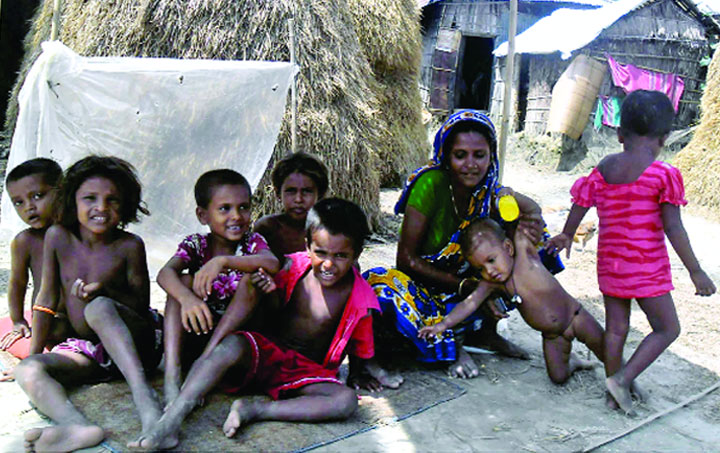 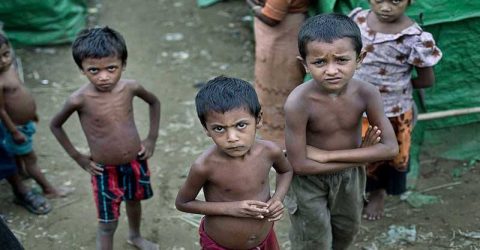 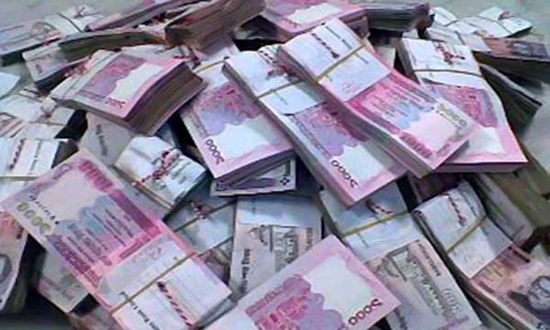 পর্যাপ্ত চিকিৎসা সেবার অভাবে অনেকে স্বাস্থ্যহীনতায় ভুগে আর স্বাস্থ্যহীনতার কারনে তারা উপার্জন করতে পারেন না । ফলে তারা দেশের অর্থনীতিতে কোনো অবদান রাখতে পারছেন না ।
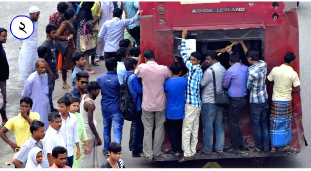 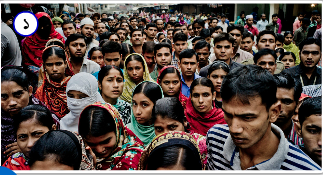 অতিরিক্ত জনসংখ্যা
ছবিগুলো দেখে আমরা কী বুঝতে পারছি ?
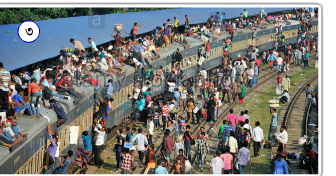 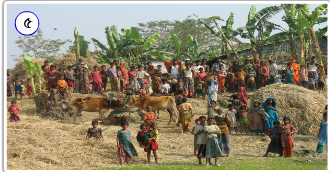 তোমরা কী বলতে পার অতিরিক্ত জনসংখ্যা আমাদের পরিবেশের উপর কিরূপ প্রভাব ফেলে ?
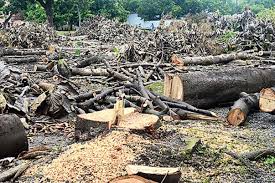 মানুষ বাড়তি চাহিদা মিটাতে গাছপালা কেটে বাড়িঘর তৈরি করছে ।
অতিরিক্ত জনসংখ্যা আমাদের পরিবেশের উপর ক্ষতিকর প্রভাব ফেলে।
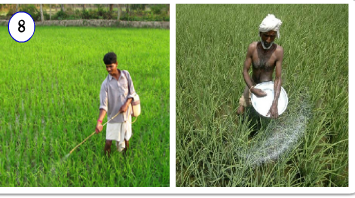 অধিক ফসল ফলাতে গিয়ে মানুষ জমিতে প্রচুর রাসায়নিক সার ও কীটনাশক ব্যবহার করছে।
রাসায়নিক সার ও কীটনাশক ব্যবহারের ফলে পুকুর ও নদীর পানি দূষিত হচ্ছে।
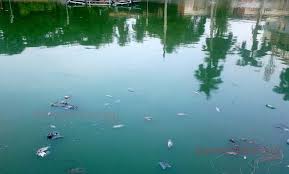 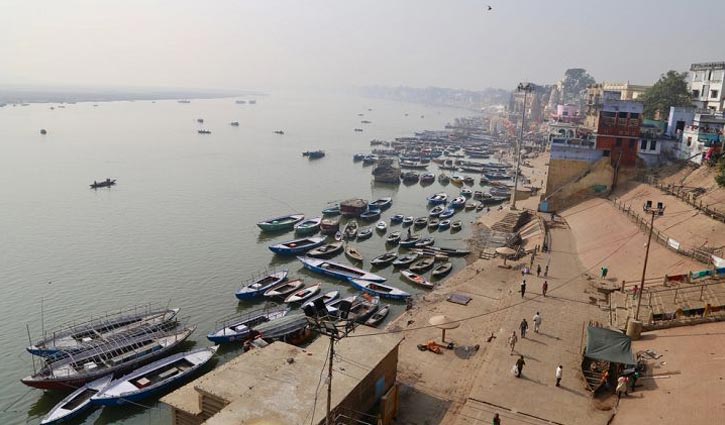 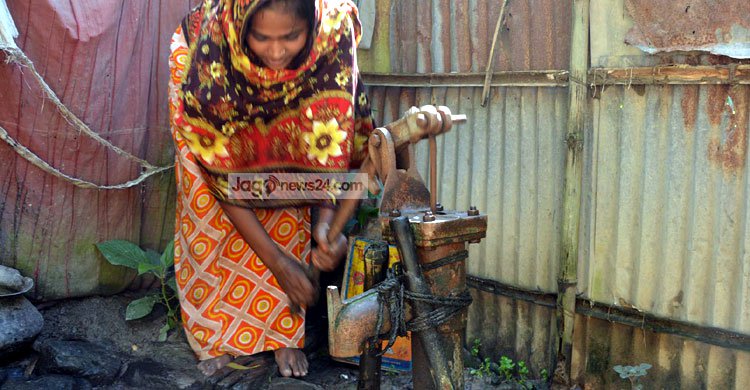 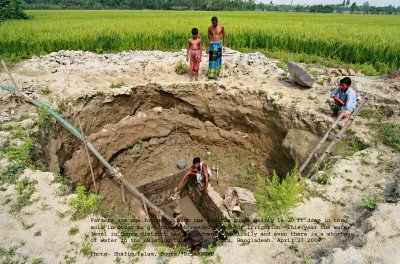 ব্যাপকহারে ভূ-গর্ভের পানি উত্তোলনের কারনে সামগ্রিকভাবে আমাদের পরিবেশ ও জলবায়ুর উপর ক্ষতিকর প্রভাব পড়ছে ।
দলীয় কাজ
দলে আলোচনা করে লিখঃ
দল -কঃ সমাজে কিভাবে সাক্ষরতার হার বাড়ানো যায় ?

দল-খঃ কিভাবে আর ও বেশি সংখ্যক শিশু বিদ্যালয়ে আনা যায় ?
মূল্যায়ন
শূন্যস্থান পূরণ করে লিখঃ
জনসংখ্যার
(ক) আমাদের দেশে ------------তুলনায় চিকিৎসকের সংখ্যা অনেক কম ।
(খ) বাংলাদেশে মোট জনসংখ্যার------------- শতাংশ এখনো নিরক্ষর ।
(গ) দরিদ্রতার কারনে অনেক পিতামাতা তাদের সন্তানদের ------------পাঠাতে পারেন না ।
(ঘ) পর্যাপ্ত চিকিৎসা সেবার অভাবে অনেকে ----------------ভুগে ।
35
বিদ্যালয়ে
স্বাস্থ্যহীনতায়
কাঠামোবদ্ধ প্রশ্ন
(ক) ভূগর্ভের পানি উত্তোলনের কারণে পরিবেশের উপর কী ধরনের প্রভাব পড়ছে ?
(খ) মানুষ জমিতে প্রচুর রাসায়নিক সার ও কীটনাশক ব্যবহার করছে কেন ?
(গ) পরিবেশের উপর অতিরিক্ত জনসংখ্যার চারটি প্রভাব লেখ ।
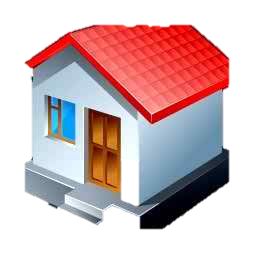 বাড়ির কাজ
একজন সচেতন নাগরিক হিসেবে পরিবেশ দূষন রোধ করার জন্য আমাদের কী কী করা উচিত ?
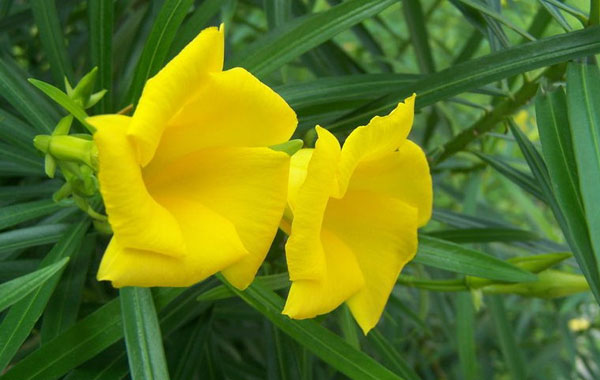 সবাইকে অসংখ্য ধন্যবাদ